2021年05月30日
主日崇拜

教会聚会

中文主日學：每周日上午  9:00 , 教室2142
       中文崇拜：每周日上午 10:30 , Baskin Chapel
  生命團契: 每周五晚上  6:30 , 教室2103
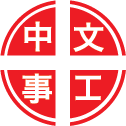 Matthew 馬太福音
9:35-38
35 耶稣走遍各城各乡，在会堂里教训人，宣讲天国的福音，又医治各样的病症。
36 他看见许多的人，就怜悯他们。因为他们困苦流离，如同羊没有牧人一般。

35 Jesus went through all the towns and villages, teaching in their synagogues, preaching the good news of the kingdom and healing every disease and sickness.
36 When he saw the crowds, he had compassion on them, because they were harassed and helpless, like sheep without a shepherd.
37 于是对门徒说，要收的庄稼多，作工的人少。
38 所以你们当求庄稼的主，打发工人出去，收他的庄稼。

37 Then he said to his disciples, "The harvest is plentiful but the workers are few.
38 Ask the Lord of the harvest, therefore, to send out workers into his harvest field."
祈禱
Prayer
宣教的中國
China’s Mission
人們需要主
490, People Need the Lord
我在這裡
Hi-Ne-Ni
Romans 羅馬書
1:15-16
15 所以情愿尽我的力量，将福音也传给你们在罗马的人。
16 我不以福音为耻。这福音本是神的大能，要救一切相信的，先是犹太人，后是希利尼人。

15 That is why I am so eager to preach the gospel also to you who are at Rome.
16 I am not ashamed of the gospel, because it is the power of God for the salvation of everyone who believes: first for the Jew, then for the Gentile.
今日證道

福音

Gospel

曾维立 弟兄
彼此問安
Greeting of Peace
報 告
Announcements
BBC 中文事工通知
May 30	BBC中文事工部同工会议	李琳 弟兄
奉獻祈禱
Offertory Prayer
奉  獻 Offering
不要為自己積儹財寶在地上、地上有蟲子咬、能鏽壞、也有賊挖窟窿來偷．
只要積儹財寶在天上、天上沒有蟲子咬、不能鏽壞、也沒有賊挖窟窿來偷．
因為你的財寶在那裡、你的心也在那裡。
- 马太福音 6:19-21

Do not store up for yourselves treasures on earth, where moth and rust destroy, and where thieves break in and steal.
But store up for yourselves treasures in heaven, where moth and rust do not destroy, and where thieves do not break in and steal.
For where your treasure is, there your heart will be also.
- Matthew 6:19-21
默 祷
Prayerful Meditation